Mengenal Media
Audio Visual
Perjalanan Media Komunikasi
Media AV ?
Media yang mempunyai unsur suara dan unsur gambar. 
Jenis media ini mempunyai kemampuan yang lebih baik, karena meliputi kedua jenis media auditif (mendengar) dan visual (melihat). 
Sebuah alat bantu audio visual yang berarti bahan atau alat yang dipergunakan dalam situasi belajar untuk membantu tulisan dan kata yang diucapkan dalam menularkan pengetahuan, sikap, dan ide.
Benefit AV
Membantu memberikan konsep pertama atau kesan yang benar;
Mendorong minat/Motivasi
Meningkatkan pengertian yang lebih baik;
Melengkapi sumber belajar yang lain;
Menambah variasi metode mengajar;
Menghemat waktu;
Meningkatkan keingintahuan intelektual
Cenderung mengurangi pengulangan kata yang tidak perlu;
Membuat ingatan terhadap pelajaran lebih lama
Dapat memberikan konsep baru dari sesuatu diluar pengalaman biasa.
Jenis-Jenis AV
Film
Film atau gambar hidup merupakan gambar-gambar dalam frame dimana frame demi frame diproyeksikan melalui lensa proyektor secara mekanis sehingga pada layar terlihat gambar itu hidup.
Sebagai Hiburan/ Informatif/ Edukatif
Terbatas Ruang dan Waktu 
Bioskop/ Layar Tancap
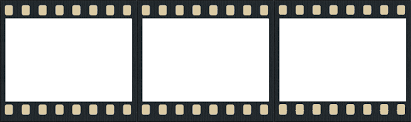 Jenis-Jenis AV
Video
Teknologi untuk menangkap, merekam, memproses, mentransmisikan dan menata ulang gambar bergerak.
Analog  : Produk Industri TV, (kaset) 
	    Sesuai standar (NTSC, PAL, SECAM)
Digital   : Produk Industri Komputer. Standar data 		     digital. Dapat berintegrasi dengan media lain 	     (Multimedia).
Jenis-Jenis AV
Televisi
Siaran yang berlangsung satu arah, komunikatornya melembaga, pesannya bersifat umum, sasarannya menimbulkan keserampakan, dan komunikasinya bersifat heterogen. (Effendy 2002:21).
Frekuensi menonton, Time on Air, Packaging & Gaya menyampaikan pesan.
Karakteristik Media AV
Mampu menghadirkan informasi atau pesan dalam wujud gambar/visual dan suara secara riil, nyata. 
Mengutamakan Visual dari pada suara, meskipun tidak bisa lepas dengan suara yang berperan melengkapi informasi atau pesan visual.  
Informasi yang disampaikan dapat berupa gambar/visual fakta, kejadian nyata, ataupun sebuah fiksi/gagasan kreatif.  
Melalui Media Televisi, program audio visual dalam setiap kali siar atau tayang dapat ditonton oleh berjuta – juta orang dalam waktu yang sama.  
Media komunikasi dan informasi yang paling efektif dibanding dengan media komunikasi dan informasi yang lain (Media Cetak, Radio, dll ).
Karakteristik Media AV
Informasi atau pesan yang dikemas dalam Program Audio Visual teknik penyebarannya dapat melalui media AV apa saja.
Program yang dikemas dalam format VCD/DVD/Digital dapat ditonton berulang-ulang dan mudah digandakan  
Setiap program audio visual selalu dibatasi oleh waktu/durasi.  
Dampak/impact program audio visual cukup tinggi, sehingga sebelum diedarkan atau disiarkan harus benar-benar tidak ada kesalahan informasi karena akan sulit untuk meralatnya.  
Biaya untuk memproduksi program audio visual relatif mahal.
± Media AV
Daftar Pustaka
Media Now,  Joseph Straubhaar dan Robert LaRose 
“Komunikasi Massa, Media dan Melek Budaya”, Stanley J. Baran